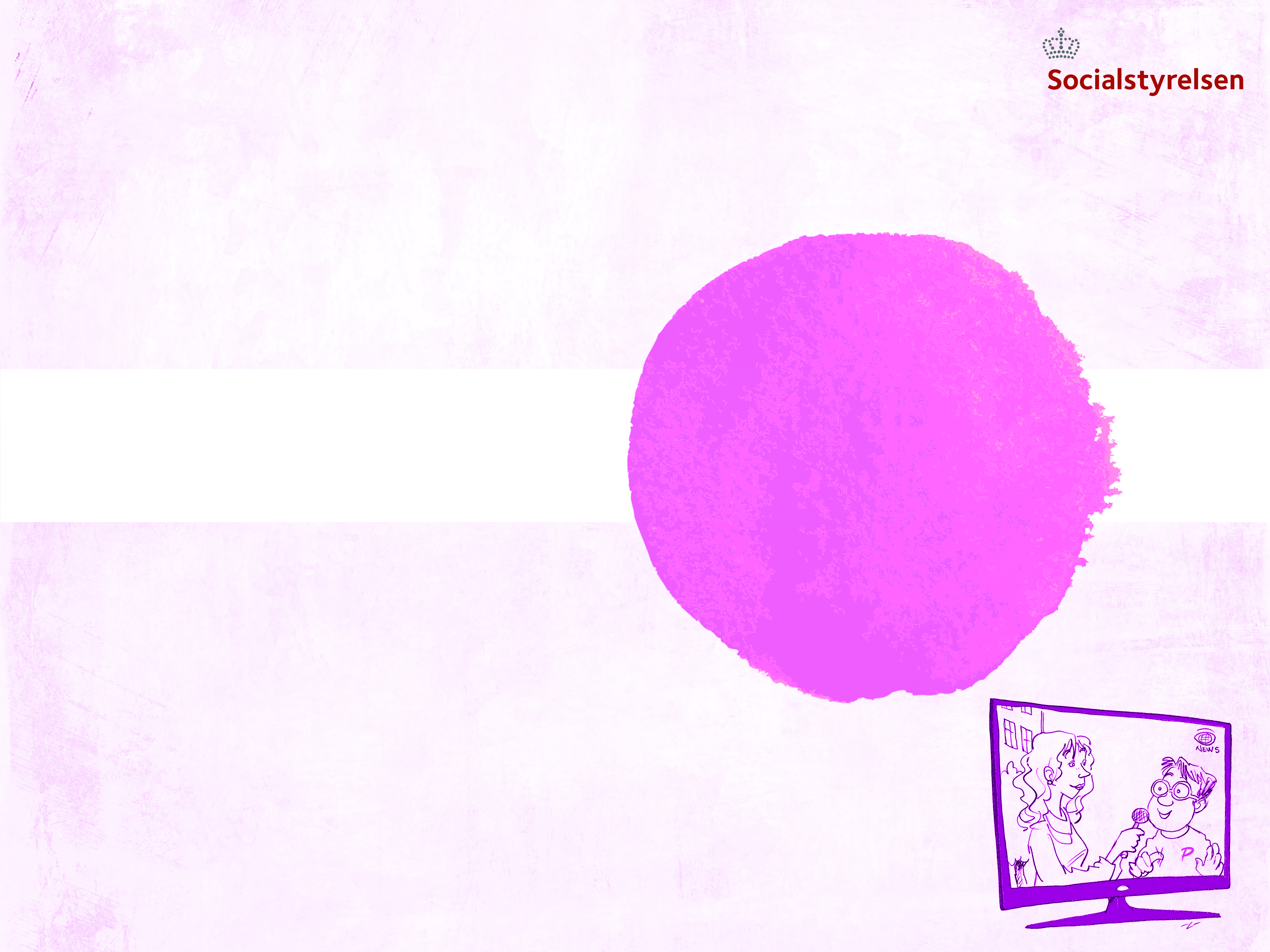 Demokrati
og
indflydelse
Medborgerskab – Tema 4
Begrebskort
Tema 4 – Dag 1
Indflydelse

Andre bestemmer, men jeg har indflydelse
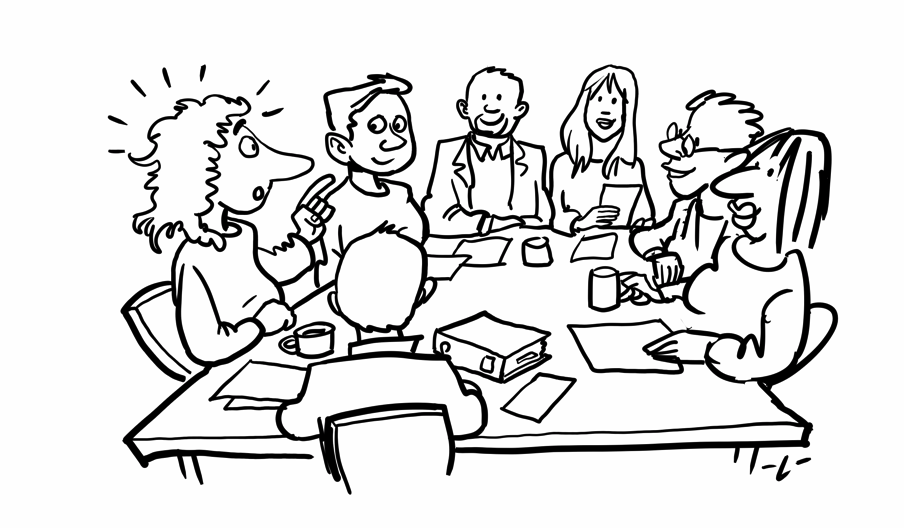 2
Begrebskort
Tema 4 – Dag 1
Indflydelse

Andre bestemmer, men jeg har indflydelse
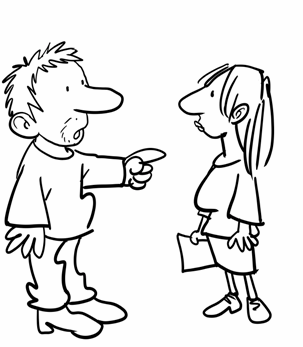 3
Begrebskort
Tema 4 – Dag 2
Politiker
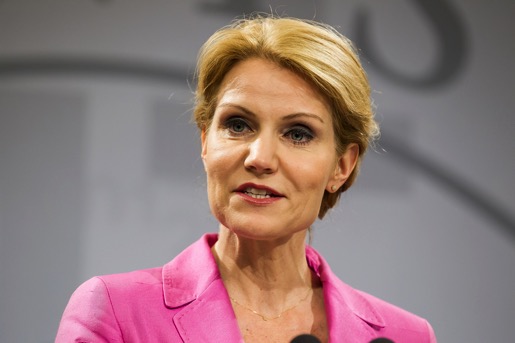 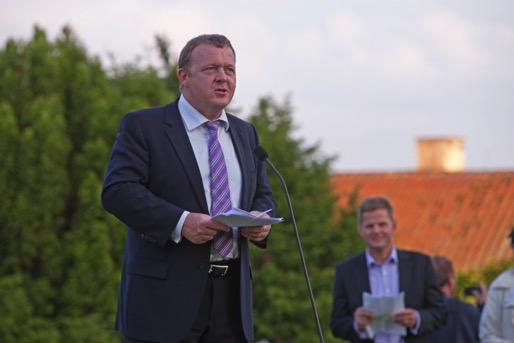 4
Begrebskort
Tema 4 – Dag 2
Politiker
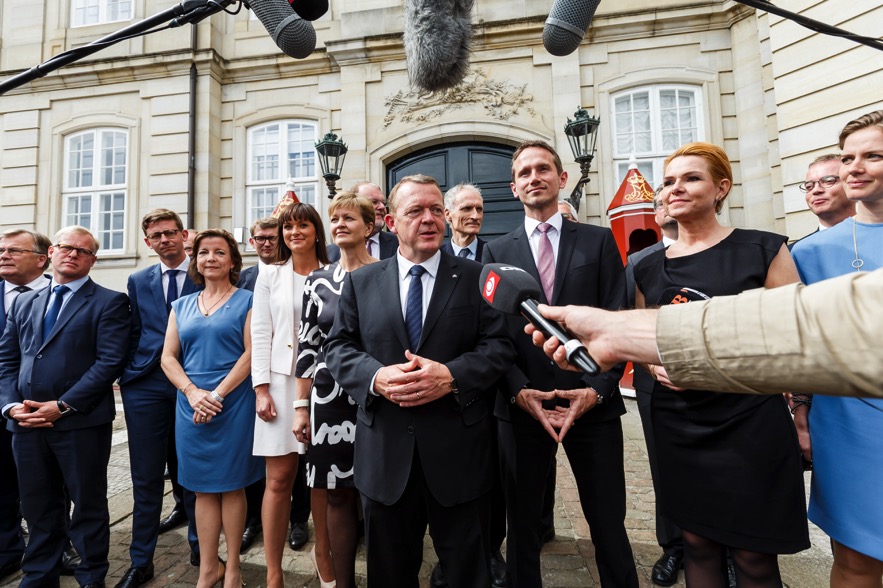 5
Begrebskort
Tema 4 - Dag 2
Politiker
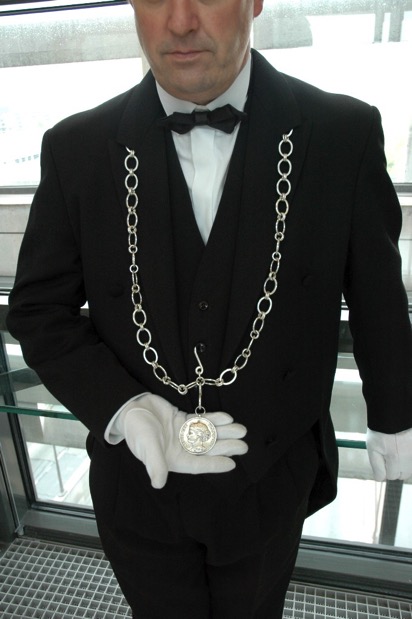 6
Begrebskort
Tema 4 – Dag 2
Politiker
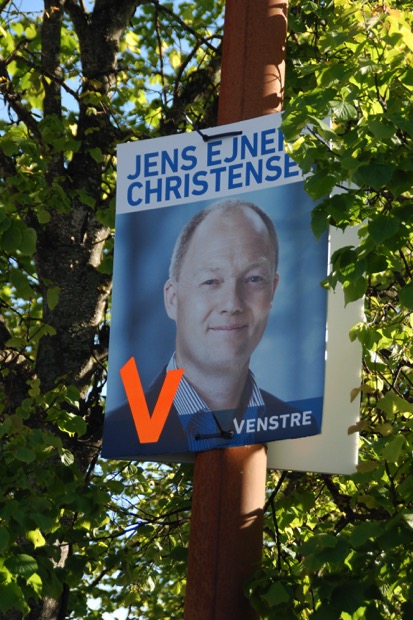 7
Begrebskort
Tema 4 – Dag 3
Folkestyre/demokrati
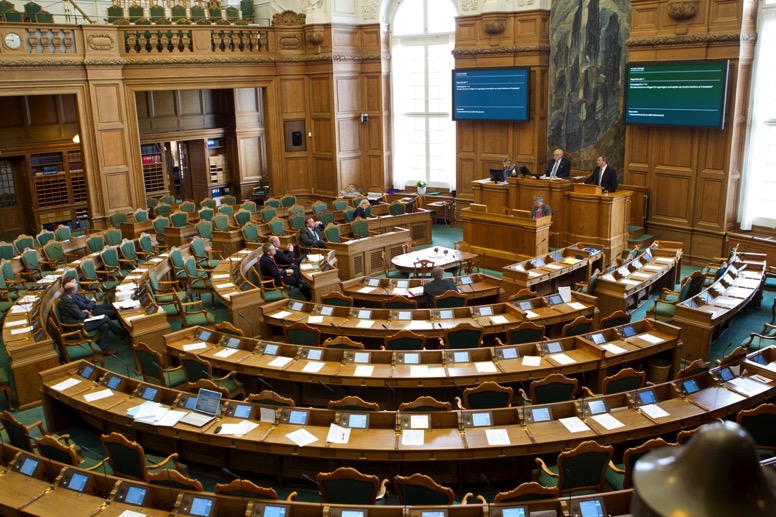 8
Begrebskort
Tema 4 – Dag 3
Folkestyre/demokrati
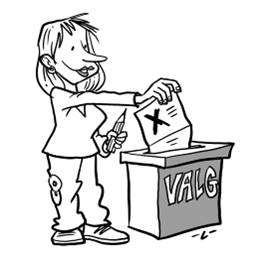 9
Begrebskort
Tema 4 – Dag 3
Folkestyre/demokrati
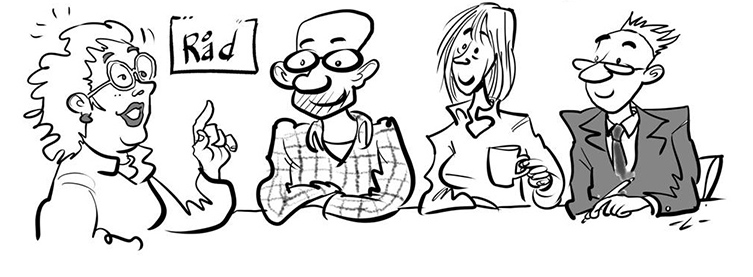 10
Begrebskort
Tema 4 – Dag 4
Ytringsfrihed /
Du har ret til at sige din mening
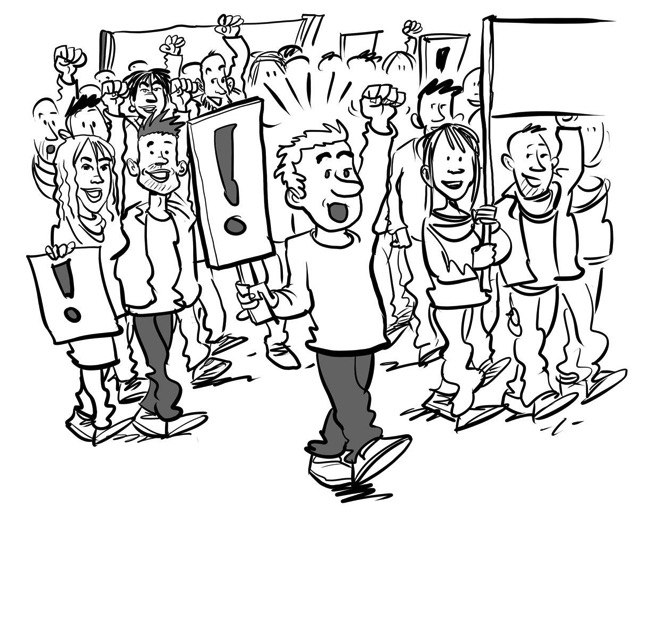 11
Begrebskort
Tema 4 – Dag 4
Ytringsfrihed /
Du har ret til at sige din mening
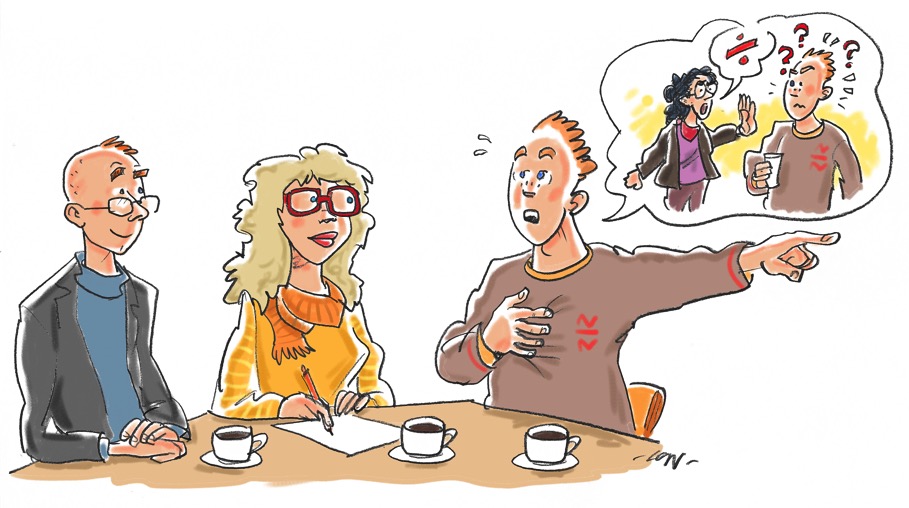 12
Begrebskort
Tema 4 – Dag 4
Ytringsfrihed /
Du har ret til at sige din mening
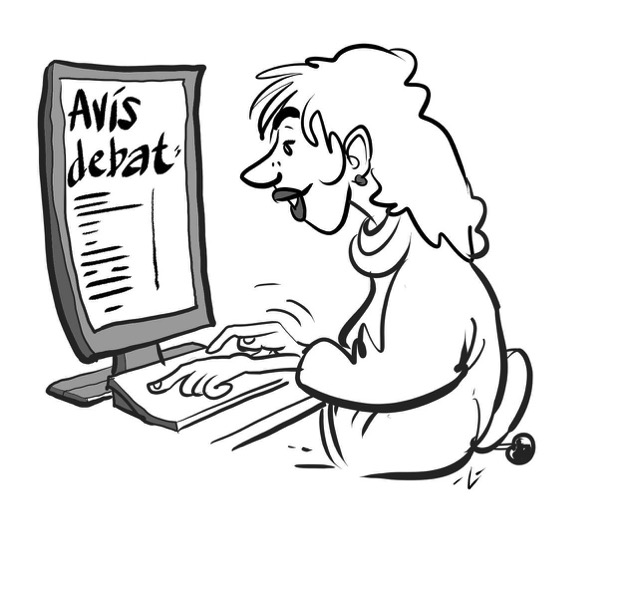 13
Valgkort
Tema 4 – Dag 4
Valgkort
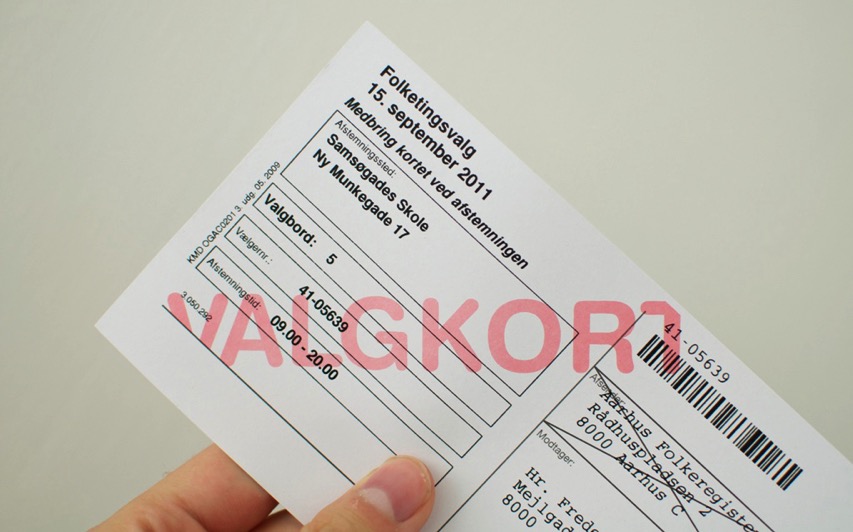 14
Stemmeseddel
Tema 4 – Dag 4
Stemmeseddel
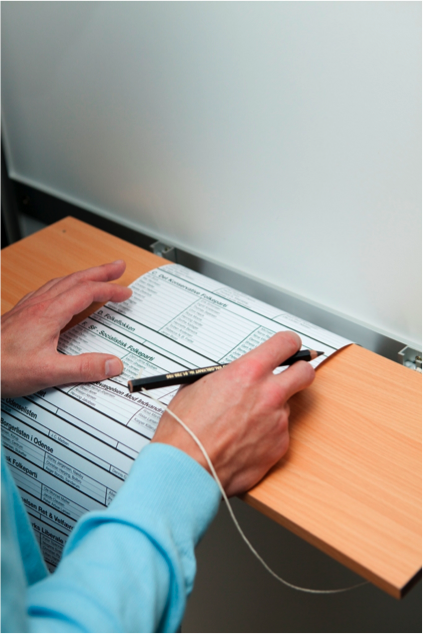 15
Valghandling
Tema 4 – Dag 4
Valghandling
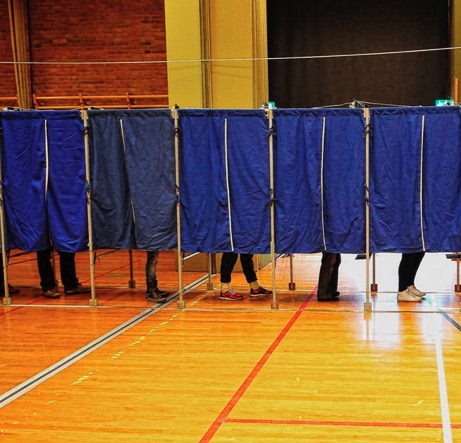 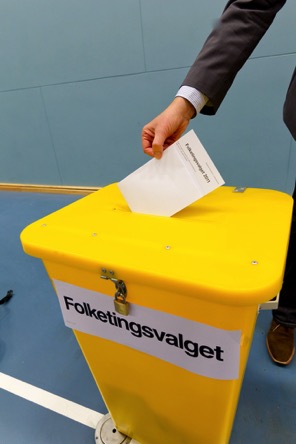 16